Discrete Fourier Transform (DFT)
DFT transforms the time domain signal samples to the frequency domain components.
Signal Spectrum
DFT
Amplitude
Amplitude
Time
Frequency
DFT is often used to do frequency analysis of a time domain signal.
CEN352, Dr. Ghulam Muhammad,                 King Saud University
1
Four Types of Fourier Transform
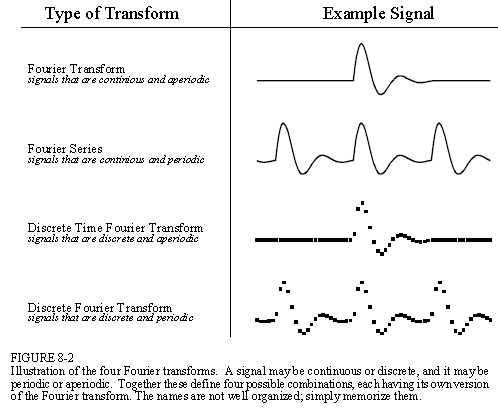 CEN352, Dr. Ghulam Muhammad,                 King Saud University
2
DFT: Graphical Example
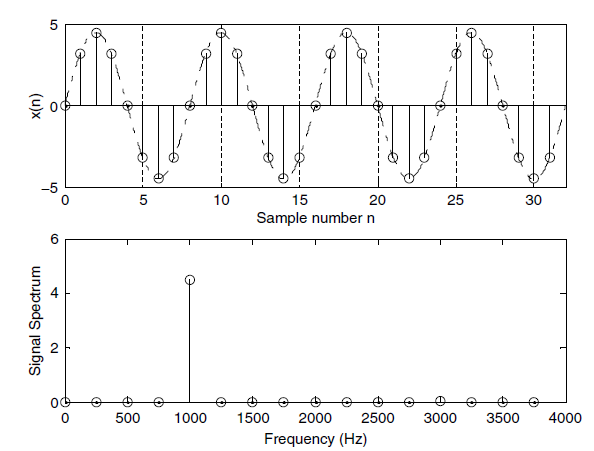 1000 Hz sinusoid with 32 samples at 8000 Hz sampling rate.
DFT
Sampling rate
8000 samples = 1 second
32 samples = 32/8000 sec
= 4 millisecond
Frequency
1 second = 1000 cycles
32/8000 sec = (1000*32/8000=) 4 cycles
CEN352, Dr. Ghulam Muhammad,                 King Saud University
3
DFT Coefficients of Periodic Signals
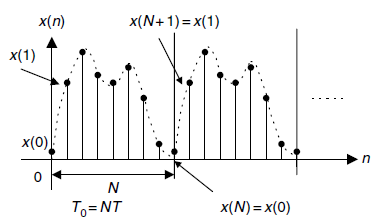 Periodic Digital Signal
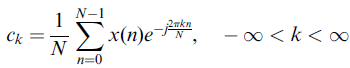 Equation of DFT coefficients:
CEN352, Dr. Ghulam Muhammad,                 King Saud University
4
DFT Coefficients of Periodic Signals
Fourier series coefficient ck is periodic of N
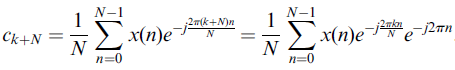 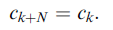 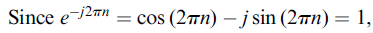 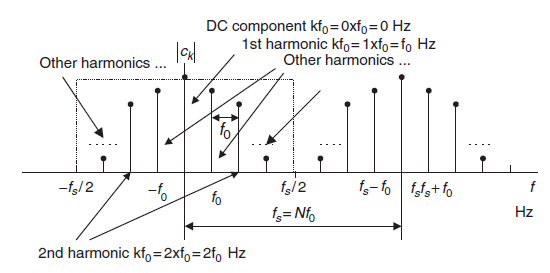 Copy
Amplitude spectrum of the periodic digital signal
CEN352, Dr. Ghulam Muhammad,                 King Saud University
5
Example 1
is sampled at
The periodic signal:
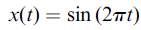 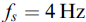 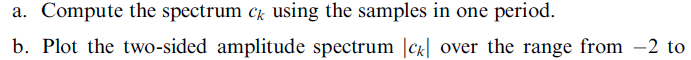 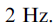 Solution:
Fundamental frequency
a.
We match
with
and get f = 1 Hz.
Therefore the signal has 1 cycle or 1 period in 1 second.
1 second has 4 samples.
Sampling rate fs = 4 Hz
Hence, there are 4 samples in 1 period for this particular signal.
Sampled signal
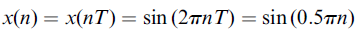 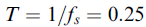 CEN352, Dr. Ghulam Muhammad,                 King Saud University
6
Example 1 – contd. (1)
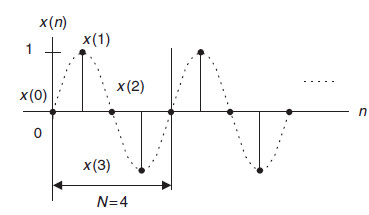 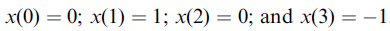 b.
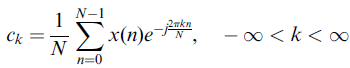 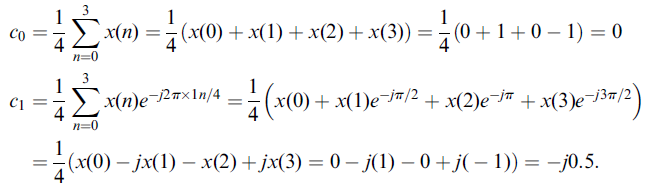 CEN352, Dr. Ghulam Muhammad,                 King Saud University
7
Example 1 – contd. (2)
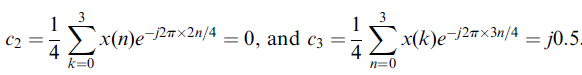 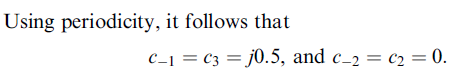 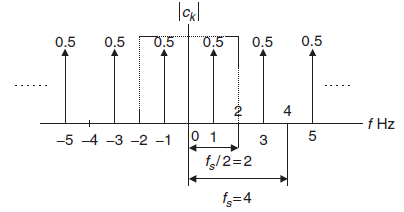 CEN352, Dr. Ghulam Muhammad,                 King Saud University
8
On the Way to DFT Formulas
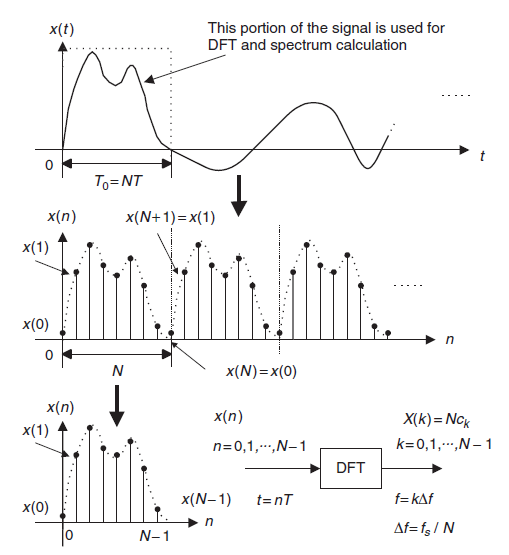 Imagine periodicity of N samples.
Take first N samples (index 0 to N -1) as the input to DFT.
CEN352, Dr. Ghulam Muhammad,                 King Saud University
9
DFT Formulas
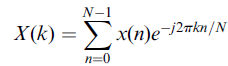 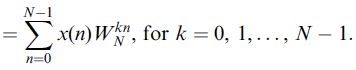 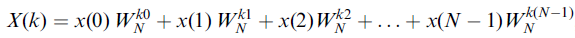 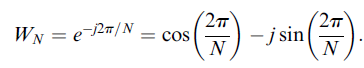 Where,
Inverse DFT:
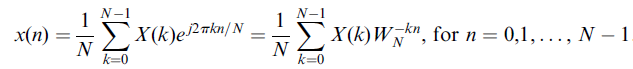 CEN352, Dr. Ghulam Muhammad,                 King Saud University
10
MATLAB Functions
FFT: Fast Fourier Transform
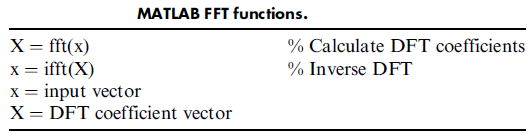 CEN352, Dr. Ghulam Muhammad,                 King Saud University
11
Example 2
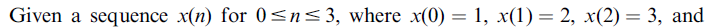 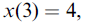 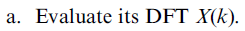 Solution:
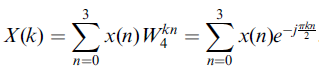 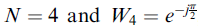 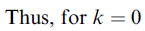 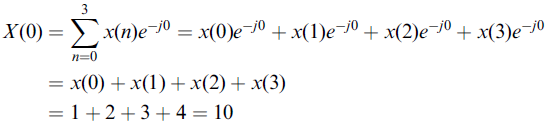 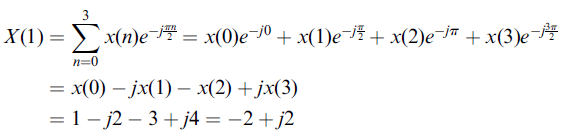 CEN352, Dr. Ghulam Muhammad,                 King Saud University
12
Example 2 – contd.
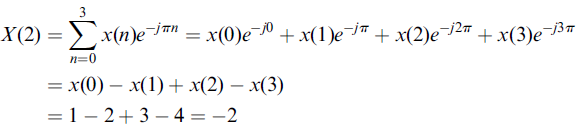 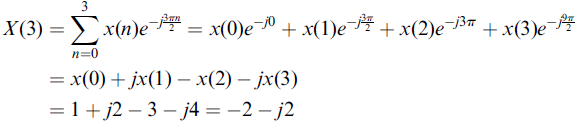 Using MATLAB,
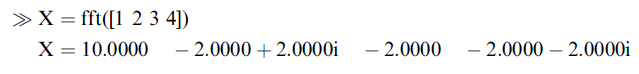 CEN352, Dr. Ghulam Muhammad,                 King Saud University
13
Example 3
Inverse DFT of the previous example.
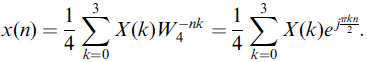 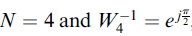 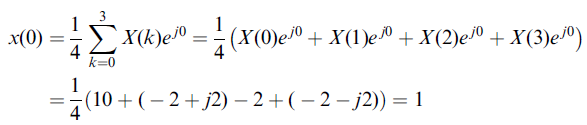 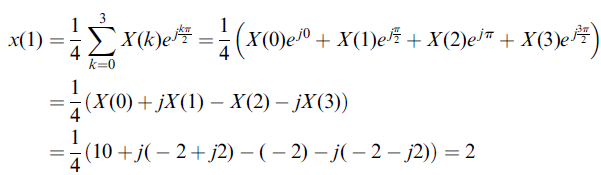 CEN352, Dr. Ghulam Muhammad,                 King Saud University
14
Example 3 – contd.
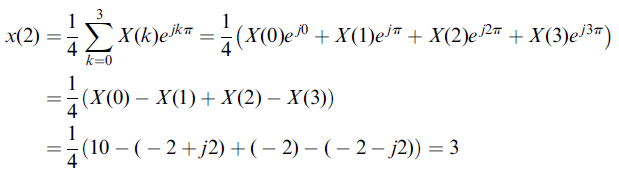 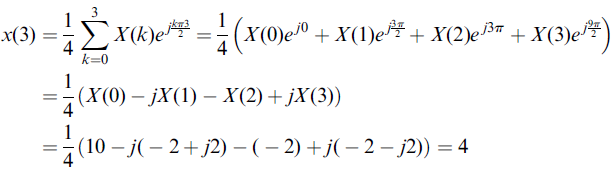 Using MATLAB,
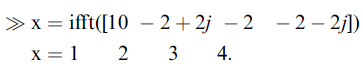 CEN352, Dr. Ghulam Muhammad,                 King Saud University
15
Relationship Between Frequency Bin k and Its Associated Frequency in Hz
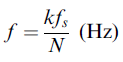 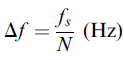 Frequency step or frequency resolution:
Example 4
In the previous example, if the sampling rate is 10 Hz,
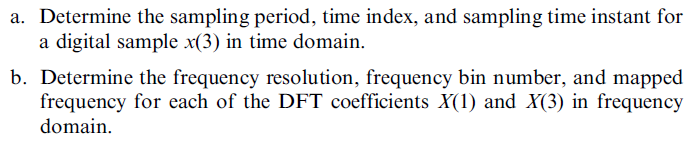 CEN352, Dr. Ghulam Muhammad,                 King Saud University
16
Example 4 – contd.
a.
Sampling period:
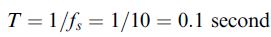 For x(3), time index is n = 3, and sampling time instant is
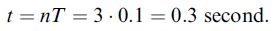 f
b.
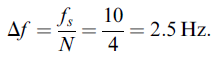 Frequency resolution:
              
k
Frequency bin number for X(1) is k = 1, and its corresponding frequency is
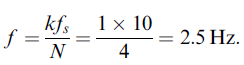 Similarly, for X(3) is k = 3, and its corresponding frequency is
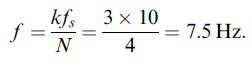 CEN352, Dr. Ghulam Muhammad,                 King Saud University
17
Amplitude and Power Spectrum
Since each calculated DFT coefficient is a complex number, it is not convenient
to plot it versus its frequency index
Amplitude Spectrum:
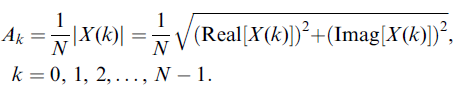 To find one-sided amplitude spectrum, we double the amplitude.
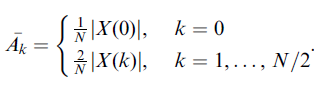 CEN352, Dr. Ghulam Muhammad,                 King Saud University
18
Amplitude and Power Spectrum –contd.
Power Spectrum:
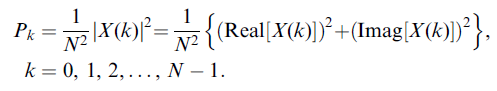 For, one-sided power spectrum:
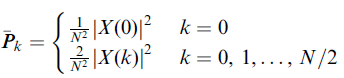 Phase Spectrum:
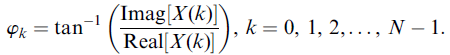 CEN352, Dr. Ghulam Muhammad,                 King Saud University
19
Example 5
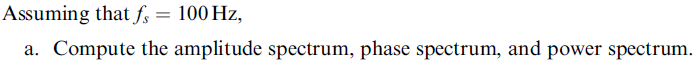 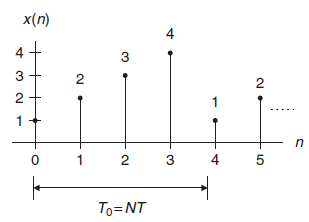 Solution:
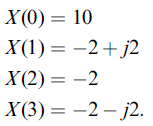 See Example 2.
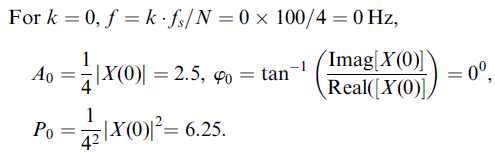 CEN352, Dr. Ghulam Muhammad,                 King Saud University
20
Example 5 – contd. (1)
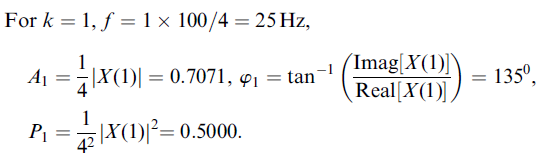 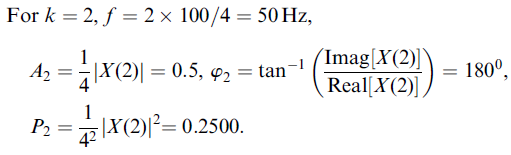 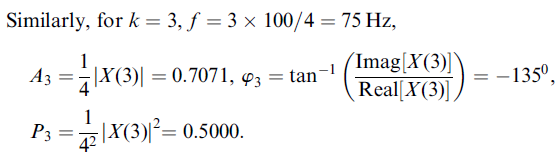 CEN352, Dr. Ghulam Muhammad,                 King Saud University
21
Example 5 – contd. (2)
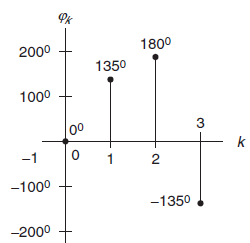 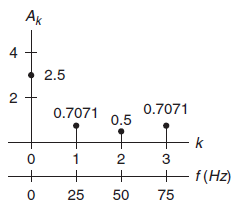 Amplitude Spectrum
Phase Spectrum
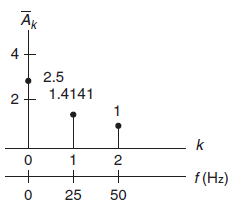 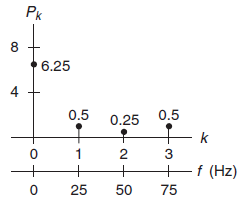 One sided Amplitude Spectrum
Power Spectrum
CEN352, Dr. Ghulam Muhammad,                 King Saud University
22
Example 6
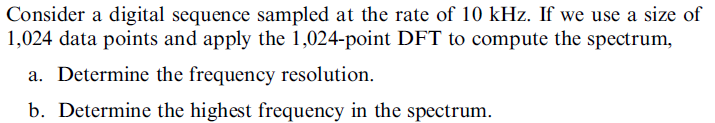 Solution:
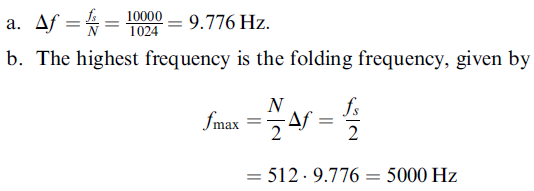 CEN352, Dr. Ghulam Muhammad,                 King Saud University
23
Zero Padding for FFT
FFT: Fast Fourier Transform.
A fast version of DFT; It requires signal length to be power of 2.
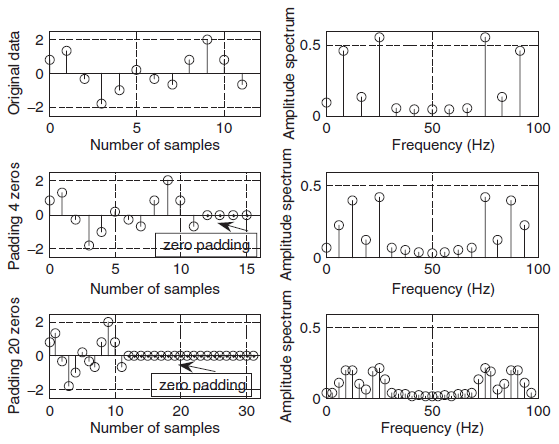 Therefore, we need to pad zero at the end of the signal.
However, it does not add any new information.
CEN352, Dr. Ghulam Muhammad,                 King Saud University
24
Example 7
Consider a digital signal has sampling rate = 10 kHz. For amplitude spectrum we need frequency resolution of less than 0.5 Hz. For FFT how many data points are needed?
Solution:
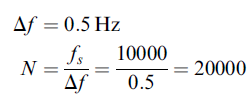 For FFT, we need N to be power of 2.
And
215 = 32768 > 20000
214 = 16384 < 20000
Recalculated frequency resolution,
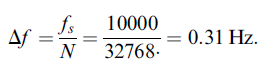 CEN352, Dr. Ghulam Muhammad,                 King Saud University
25
MATLAB Example - 1
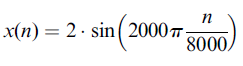 fs
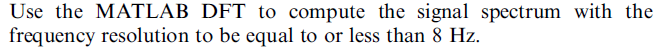 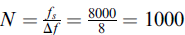 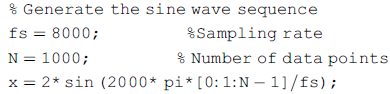 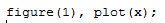 xf = abs(fft(x))/N;    %Compute the amplitude spectrum
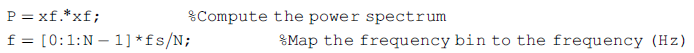 CEN352, Dr. Ghulam Muhammad,                 King Saud University
26
MATLAB Example – contd. (1)
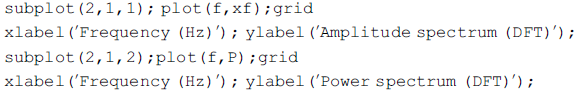 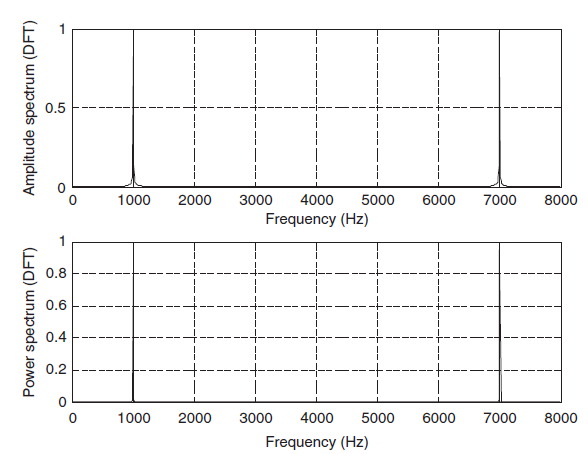 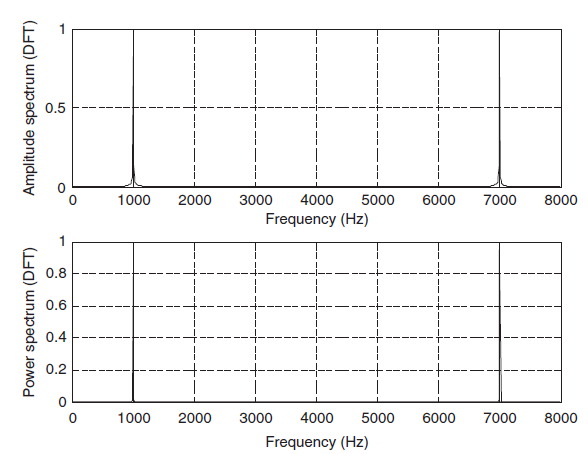 CEN352, Dr. Ghulam Muhammad,                 King Saud University
27
MATLAB Example – contd. (2)
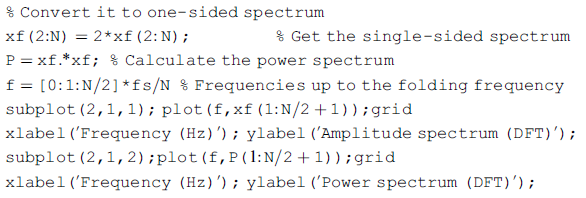 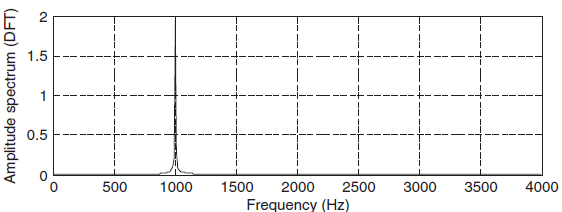 CEN352, Dr. Ghulam Muhammad,                 King Saud University
28
MATLAB Example – contd. (3)
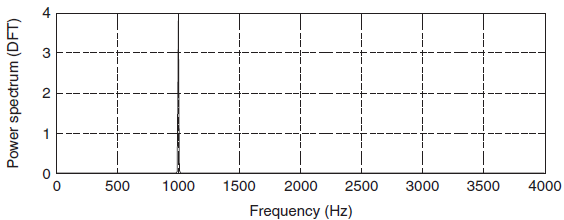 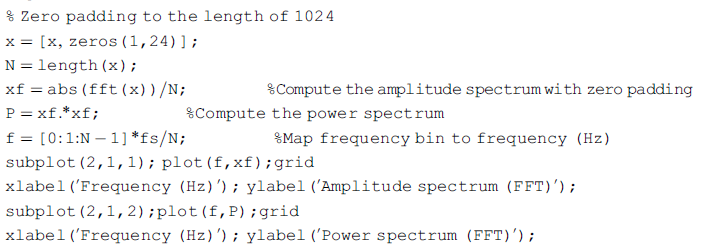 ………..
CEN352, Dr. Ghulam Muhammad,                 King Saud University
29
Effect of Window Size
When applying DFT, we assume the following:
1. Sampled data are periodic to themselves (repeat).
2. Sampled data are continuous to themselves and band limited to the folding frequency.
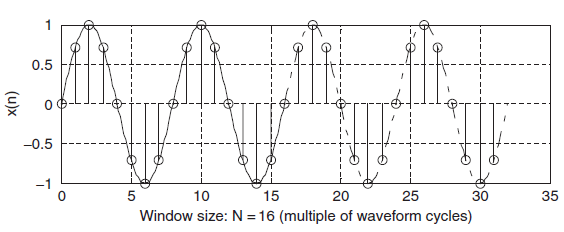 1 Hz sinusoid, with 32 samples
CEN352, Dr. Ghulam Muhammad,                 King Saud University
30
Effect of Window Size –contd. (1)
If the window size is not multiple of waveform cycles:
Discontinuous
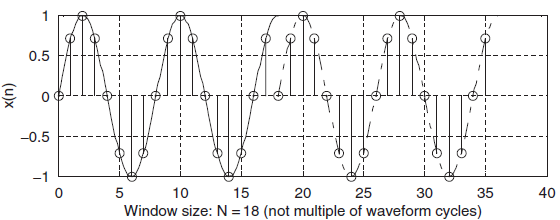 CEN352, Dr. Ghulam Muhammad,                 King Saud University
31
Effect of Window Size –contd. (2)
2- cycles
Mirror Image
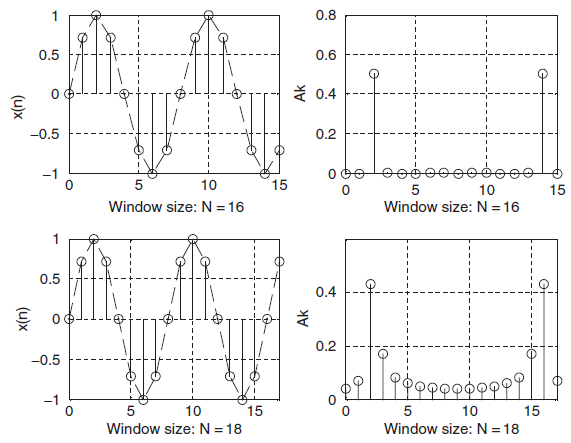 Produces single frequency
Produces many harmonics as well.
Spectral Leakage
The bigger the discontinuity, the more the leakage
CEN352, Dr. Ghulam Muhammad,                 King Saud University
32
Reducing Leakage Using Window
To reduce the effect of spectral leakage, a window function can be used
whose amplitude tapers smoothly and gradually toward zero at both ends.
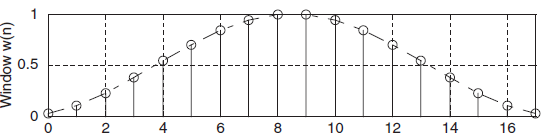 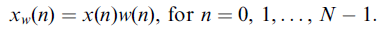 Window function, w(n)
Data sequence, x(n)
Obtained windowed sequence, xw(n)
CEN352, Dr. Ghulam Muhammad,                 King Saud University
33
Example 8
Given,
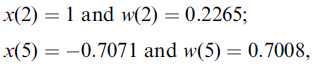 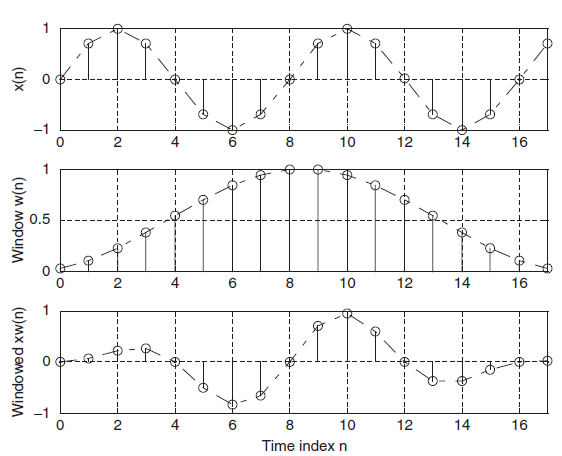 Calculate,
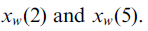 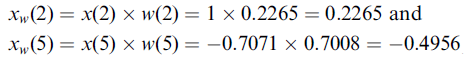 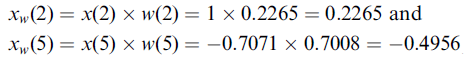 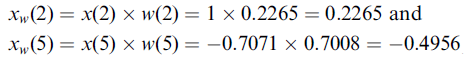 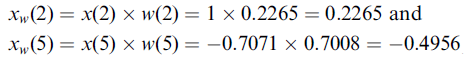 CEN352, Dr. Ghulam Muhammad,                 King Saud University
34
Different Types of Windows
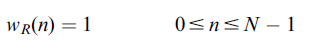 Rectangular Window (no window):
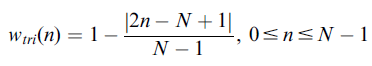 Triangular Window:
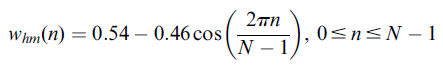 Hamming Window:
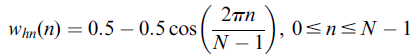 Hanning Window:
CEN352, Dr. Ghulam Muhammad,                 King Saud University
35
Different Types of Windows –contd.
Window size of 20 samples
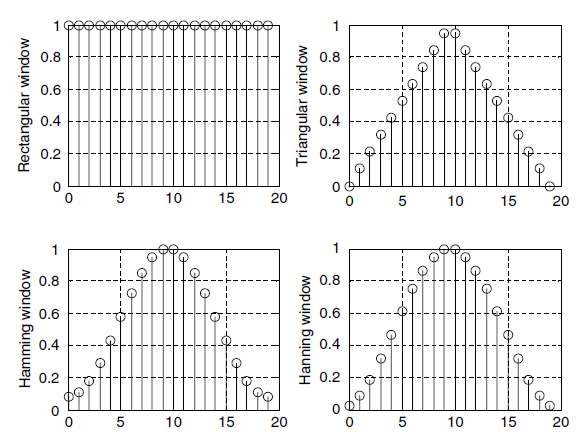 CEN352, Dr. Ghulam Muhammad,                 King Saud University
36
Example 9
Problem:
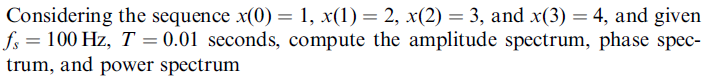 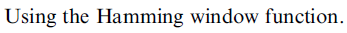 Solution:
Since N = 4, Hamming window function can be found as:
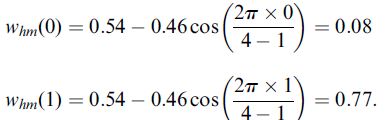 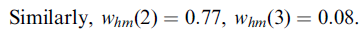 CEN352, Dr. Ghulam Muhammad,                 King Saud University
37
Example 9 – contd. (1)
Windowed sequence:
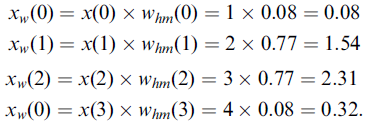 DFT Sequence:
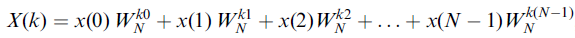 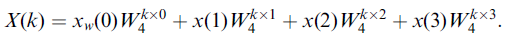 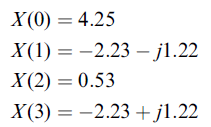 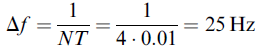 CEN352, Dr. Ghulam Muhammad,                 King Saud University
38
Example 9 – contd. (2)
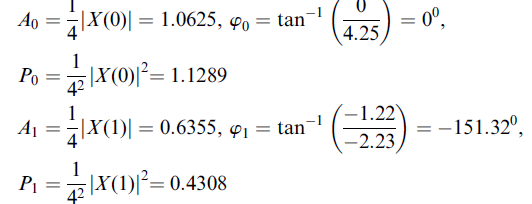 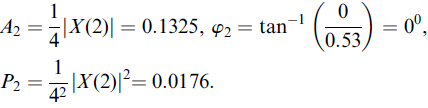 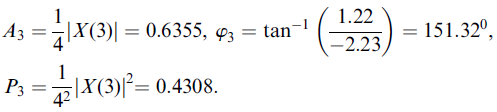 CEN352, Dr. Ghulam Muhammad,                 King Saud University
39
MATLAB Example - 2
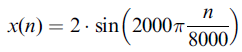 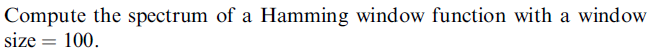 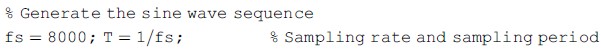 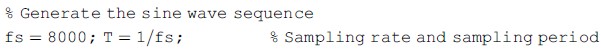 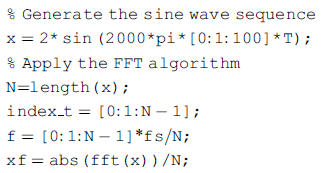 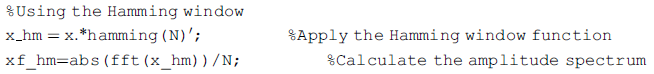 CEN352, Dr. Ghulam Muhammad,                 King Saud University
40
MATLAB Example – 2 contd.
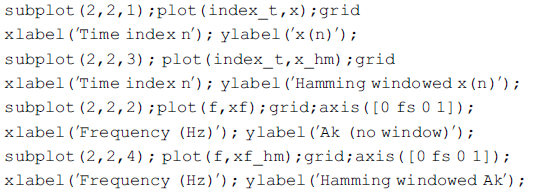 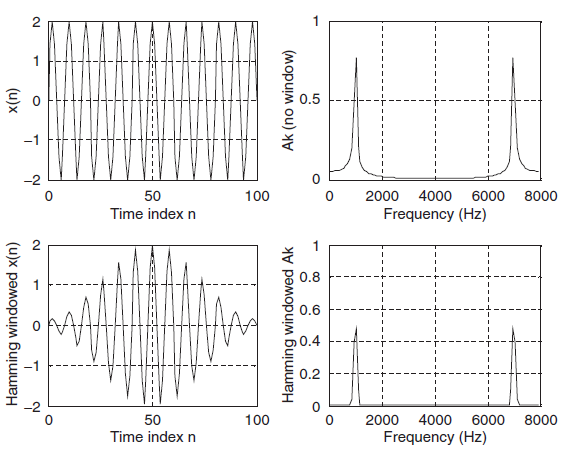 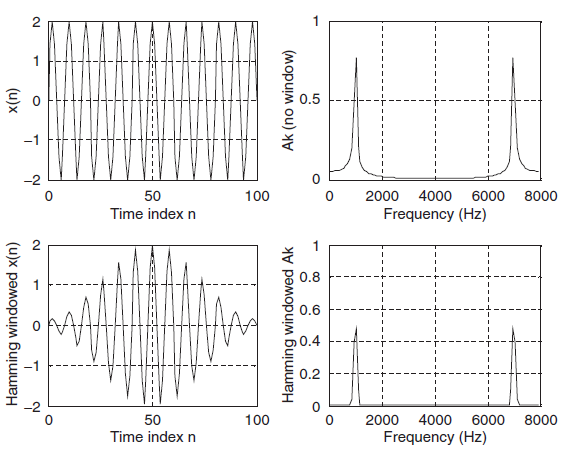 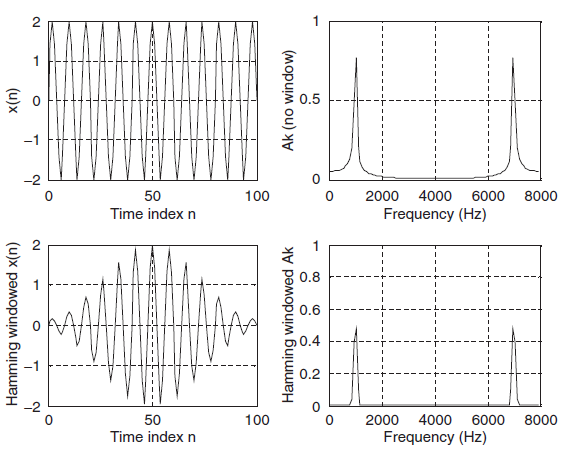 CEN352, Dr. Ghulam Muhammad,                 King Saud University
41
DFT Matrix
Frequency Spectrum
Multiplication Matrix
Time-Domain samples
CEN352, Dr. Ghulam Muhammad,                 King Saud University
42
DFT Matrix
Let,
Then
DFT equation:
DFT requires N2 complex multiplications.
CEN352, Dr. Ghulam Muhammad,                 King Saud University
43
FFT
FFT: Fast Fourier Transform
A very efficient algorithm to compute DFT; it requires less multiplication.
The length of input signal, x(n) must be 2m samples, where m is an integer.
Samples N = 2, 4, 8, 16 or so.
If the input length is not 2m, append (pad) zeros to make it 2m.
4
5
1
7
1
4
5
1
7
1
0
0
0
N = 5
N = 8, power of 2
CEN352, Dr. Ghulam Muhammad,                 King Saud University
44
DFT to FFT: Decimation in Frequency
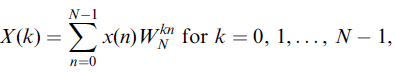 DFT:
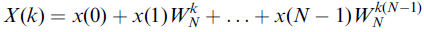 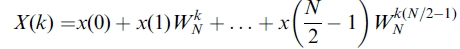 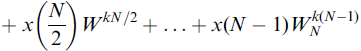 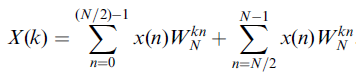 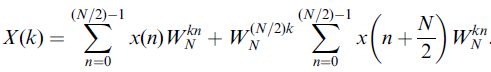 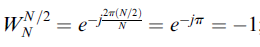 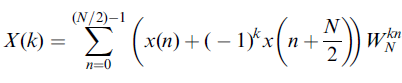 CEN352, Dr. Ghulam Muhammad,                 King Saud University
45
DFT to FFT: Decimation in Frequency
Now decompose into even (k = 2m) and odd (k = 2m+1) sequences.
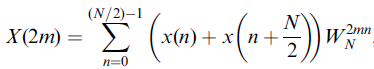 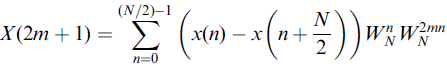 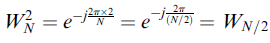 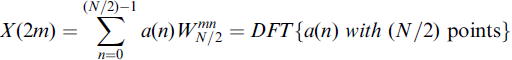 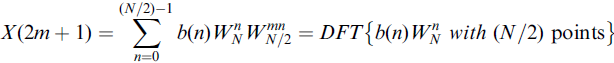 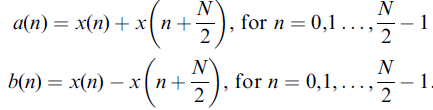 CEN352, Dr. Ghulam Muhammad,                 King Saud University
46
DFT to FFT: Decimation in Frequency
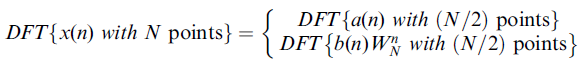 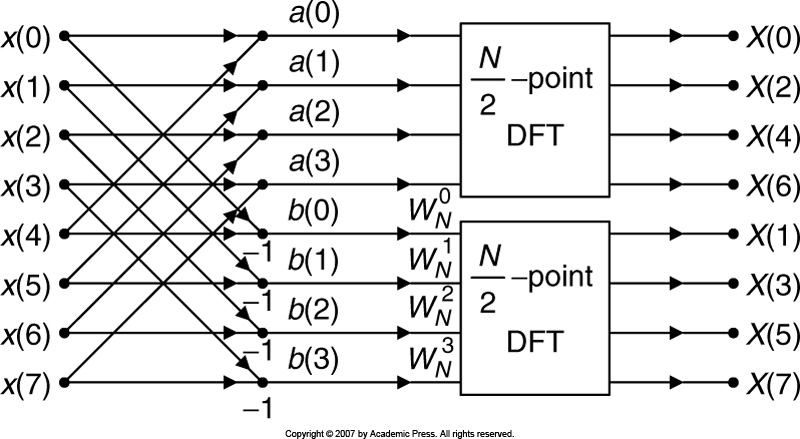 CEN352, Dr. Ghulam Muhammad,                 King Saud University
47
DFT to FFT: Decimation in Frequency
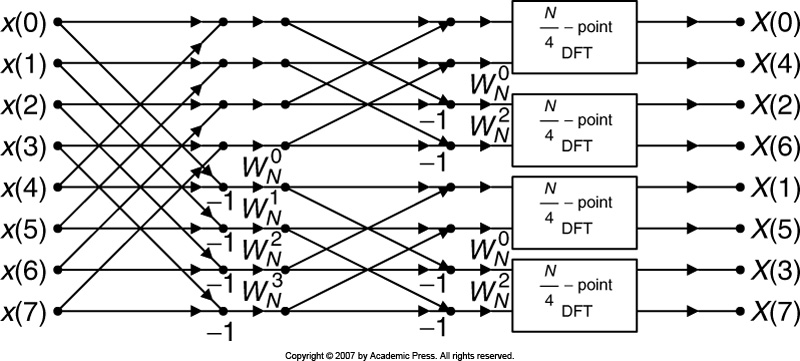 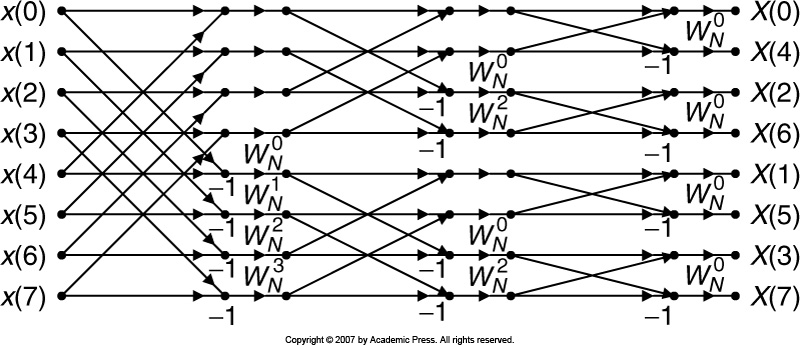 12 complex multiplication
CEN352, Dr. Ghulam Muhammad,                 King Saud University
48
DFT to FFT: Decimation in Frequency
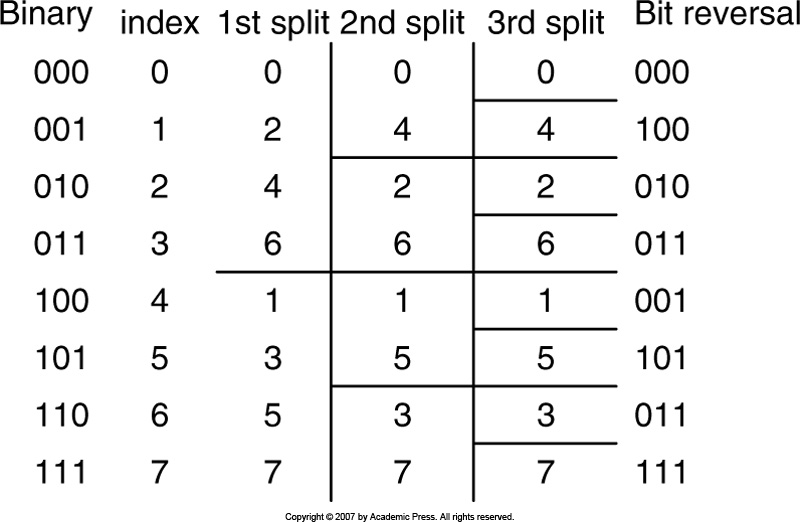 For 1024 samples data sequence, 
DFT requires 1024×1024 = 1048576 complex multiplications. FFT requires (1024/2)log(1024) = 5120 complex multiplications.
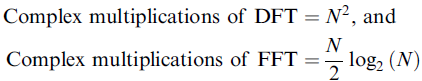 CEN352, Dr. Ghulam Muhammad,                 King Saud University
49
IFFT: Inverse FFT
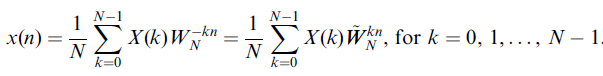 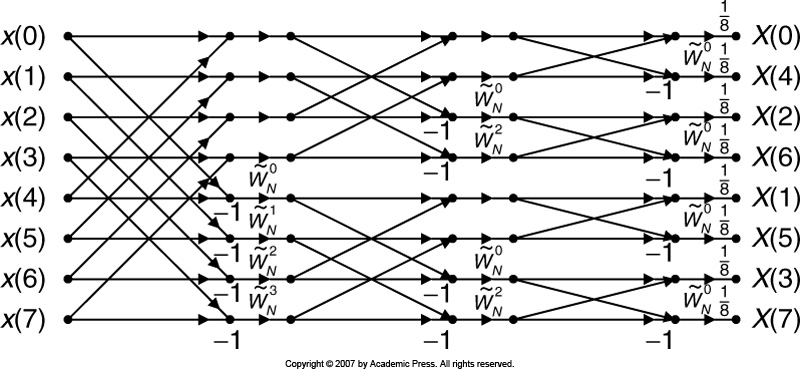 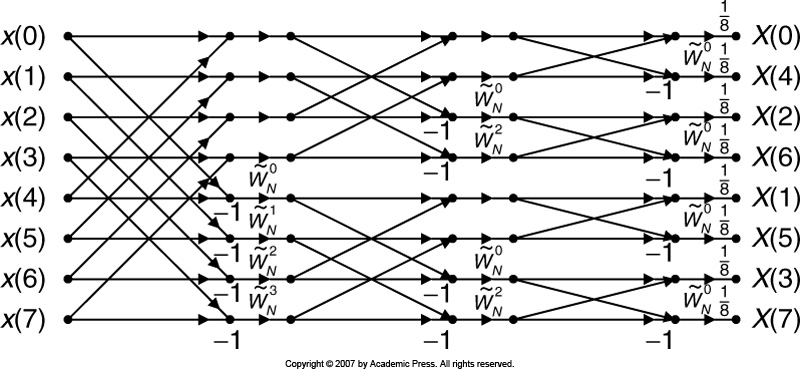 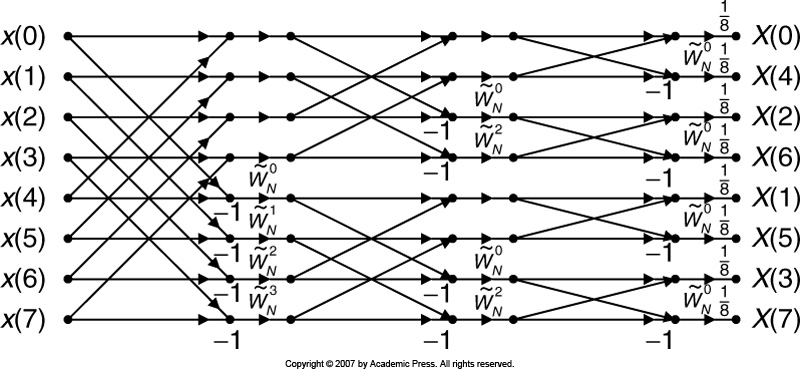 CEN352, Dr. Ghulam Muhammad,                 King Saud University
50
FFT and IFFT Examples
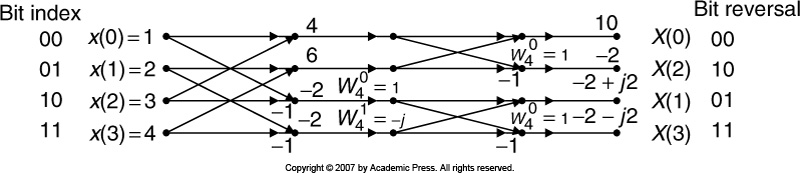 FFT
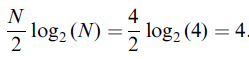 Number of complex multiplication =
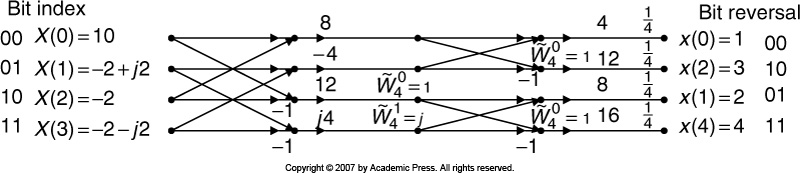 IFFT
CEN352, Dr. Ghulam Muhammad,                 King Saud University
51
DFT to FFT: Decimation in Time
Split the input sequence x(n) into the even indexed x(2m) and x(2m + 1), each with N/2  data points.
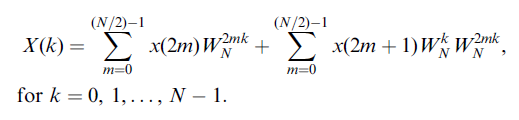 Using
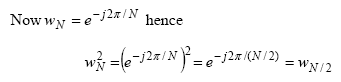 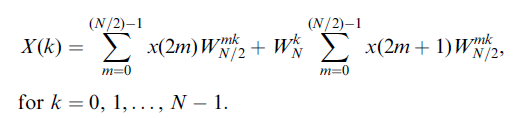 CEN352, Dr. Ghulam Muhammad,                 King Saud University
52
DFT to FFT: Decimation in Time
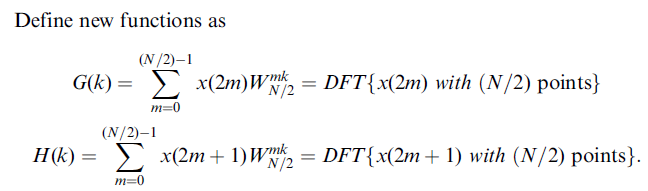 As,
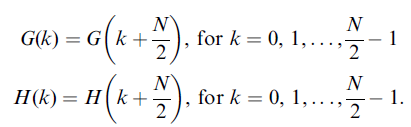 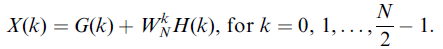 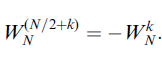 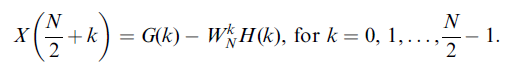 CEN352, Dr. Ghulam Muhammad,                 King Saud University
53
DFT to FFT: Decimation in Time
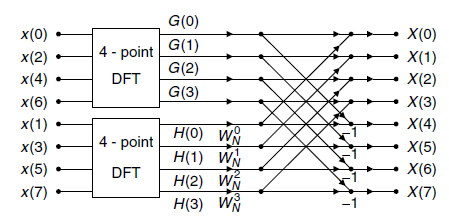 First iteration:
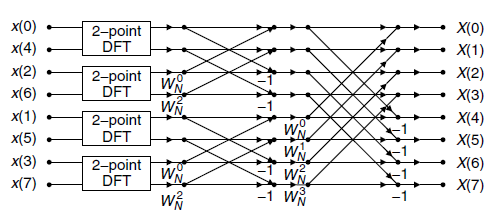 Second iteration:
CEN352, Dr. Ghulam Muhammad,                 King Saud University
54
DFT to FFT: Decimation in Time
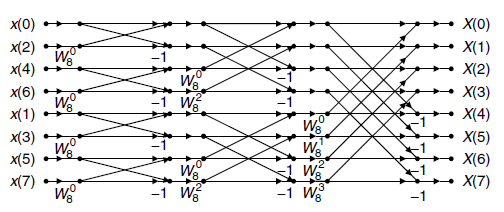 Third iteration:
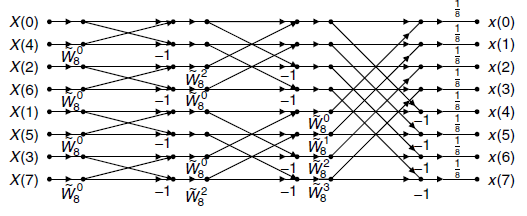 IFFT
CEN352, Dr. Ghulam Muhammad,                 King Saud University
55
FFT and IFFT Examples
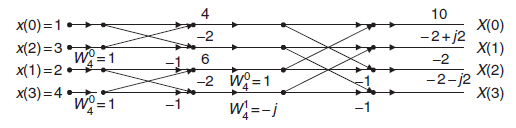 FFT
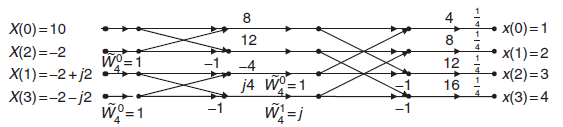 IFFT
CEN352, Dr. Ghulam Muhammad,                 King Saud University
56
Homogeneity:
x[]           X[]
kx[]          kX[]
DFT
DFT
Fourier Transform Properties (1)
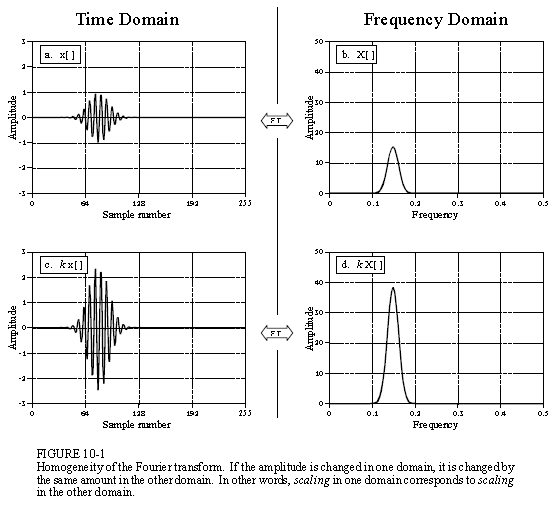 FT is linear:
Homogeneity
 Additivity
Frequency is not changed.
CEN352, Dr. Ghulam Muhammad,                 King Saud University
57
Fourier Transform Properties (2)
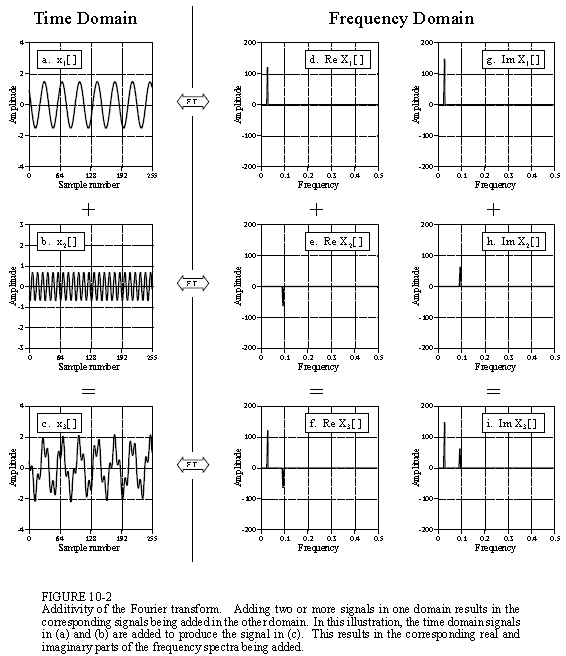 Additivity
CEN352, Dr. Ghulam Muhammad,                 King Saud University
58
Fourier Transform Pairs
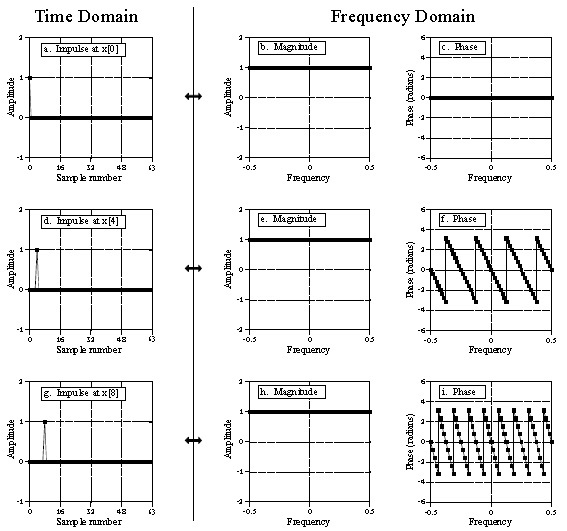 Delta Function Pairs in Polar Form
Delta Function
Shifted Delta Function
Same Magnitude, Different Phase
Shifted Delta Function
CEN352, Dr. Ghulam Muhammad,                 King Saud University
59